Разработка алгоритма планирования затрат на обеспечение химическими материалами и реактивами производства акрилонитрила (на примере ООО «Саратоворгсинтез»)
Научный руководитель
О.Н. Киселева
Доктор экономических наук, профессор
И.А. РябоваЗаместитель начальника
 Производственной лаборатории
Саратов, 2022 года
Цели, задачи, объект и предмет исследования
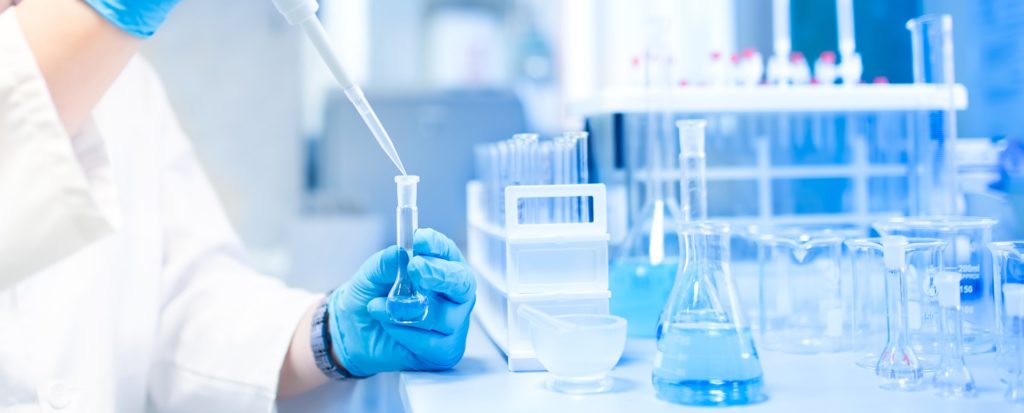 Цель работы – разработать алгоритм планирования затрат на обеспечение химическими материалами и реактивами химической лаборатории производства акрилонитрила.
Объект исследования  Производственная лаборатория 
ООО «Саратоворгсинтез»
Предмет исследования – процессы и основные этапы алгоритма  планирования затрат на обеспечение химическими материалами и реактивами производства акрилонитрила
О предприятии ООО «Саратоворгсинтез»
ООО «Саратоворгсинтез»  нефтехимическое предприятие, ведущий производитель нитрила акриловой кислоты, ацетонитрила и цианида натрия в России. Организация расположена в Саратове, является 100% дочерней структурой ПАО «ЛУКОЙЛ».
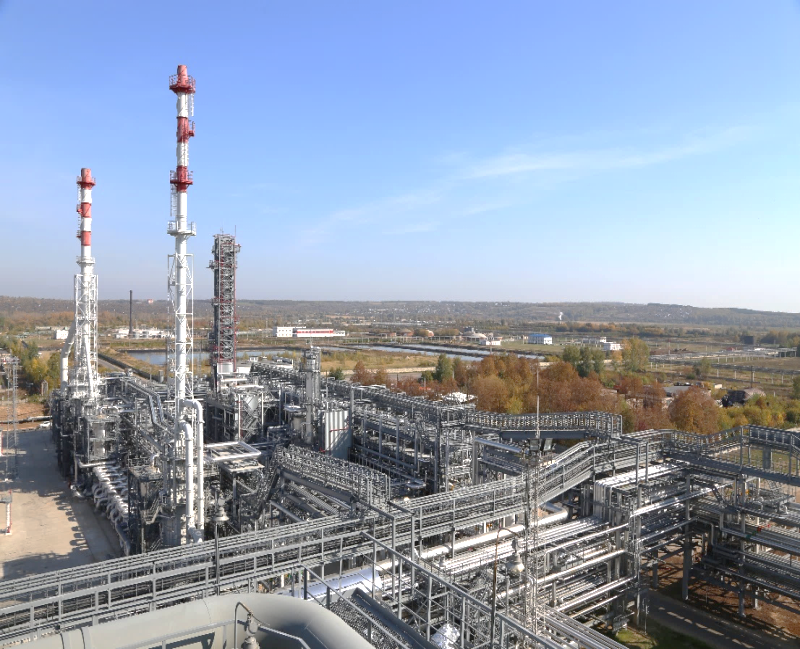 Предприятие выпускает продукцию высокого качества, завоевавшую устойчивую репутацию на мировом рынке. Основные продукты:
нитрил акриловой кислоты (акрилонитрил) технический
ацетонитрил технический
натрий цианистый технический брикетированный (натрий цианистый).
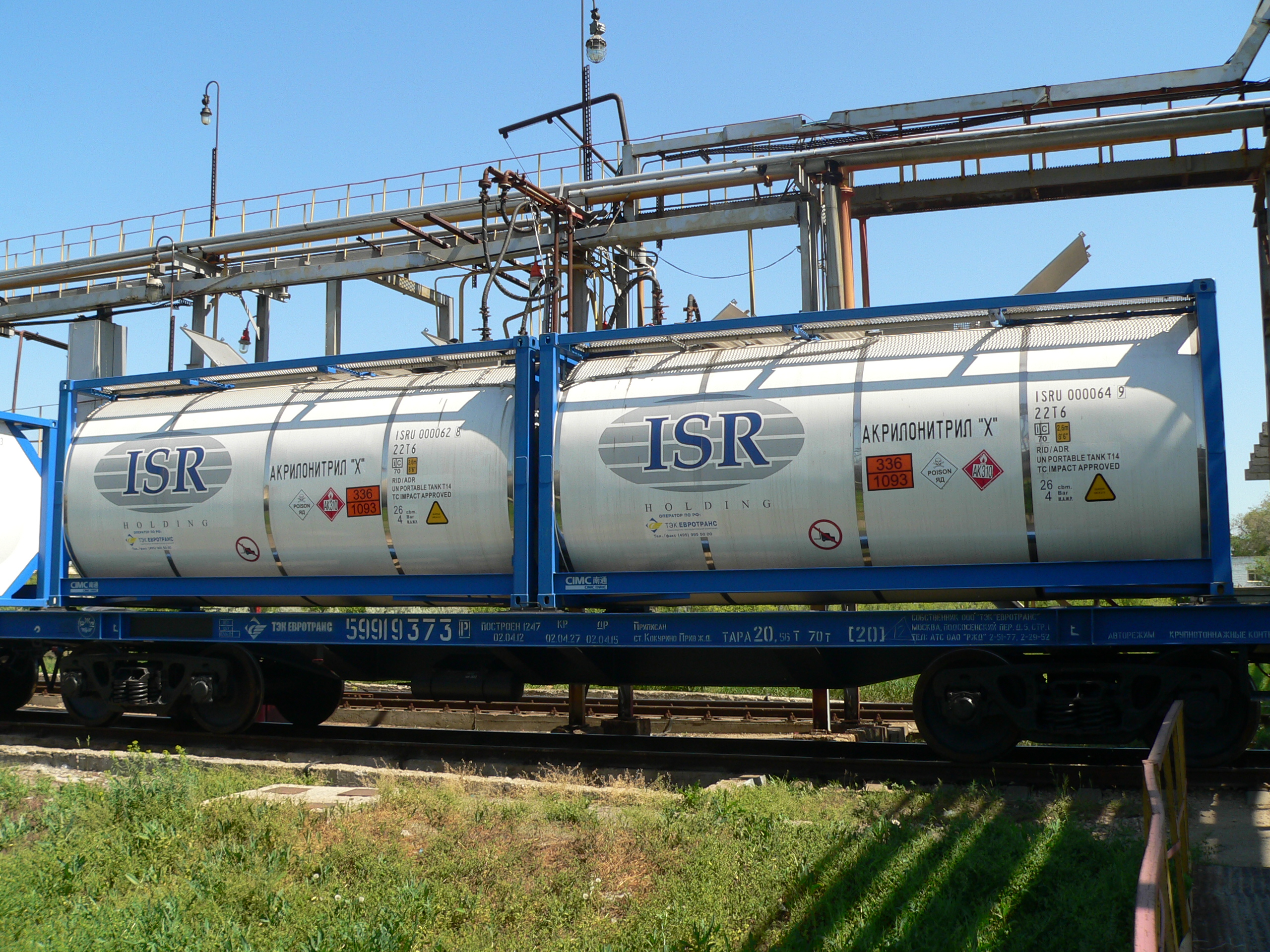 Начальник Производственной лаборатории (1 ед.)
О Производственной лаборатории ООО «Саратоворгсинтез»
Заместитель начальника ПЛ (1 ед.)
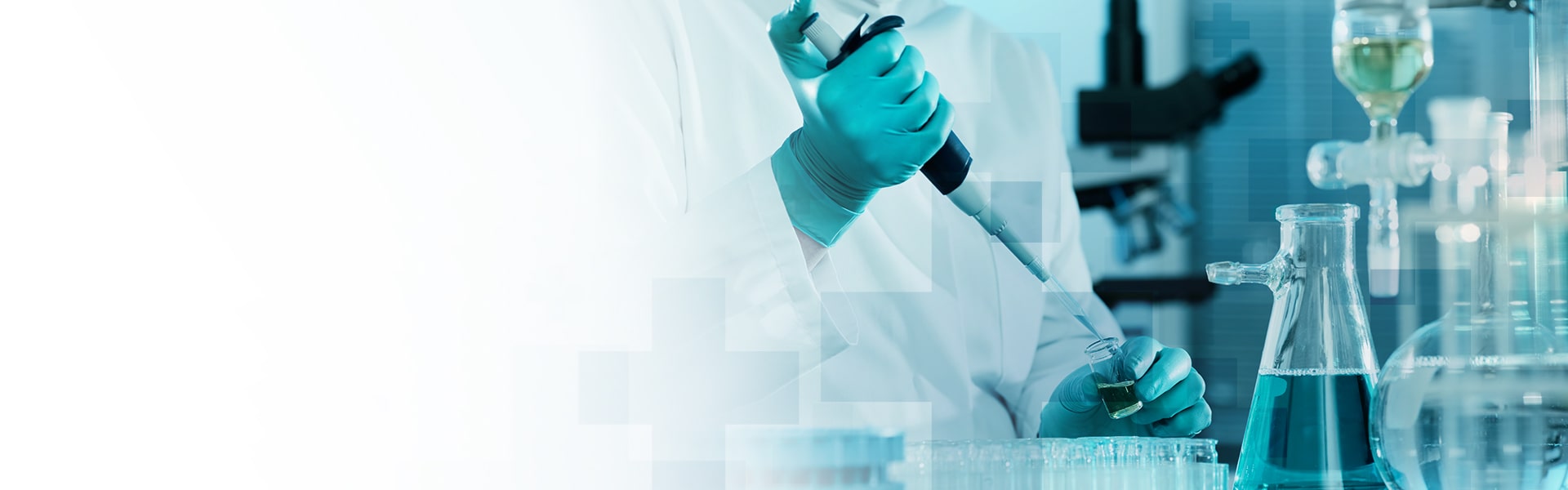 Производственная лаборатория является самостоятельным структурным подразделением ООО «Саратоворгсинтез». Общее руководство лабораторией осуществляет начальник Производственной лаборатории. Штат Производственной лаборатории - 52 штатные единицы.
Начальник ПАУ
(1ед.)
Контрольный мастер УТК  (1ед.)
Химик ПАУ (1ед.)
Химик УТК (1 ед.)
Мастер УТК  (4 ед.)
Инженер-лаборант ПАУ (1 ед.)
Инженер-лаборант УТК (1ед.)
Лаборант химического
анализа ПАУ
  (5р. – 3ед.)
Контролер качества продукции и технологического процесса УТК  (5р. – 4ед., 4р. - 4ед.)
Лаборант химического анализа УТК
 (5 р. - 9 ед.; 4р.–20 ед.)
Перспективы развития предприятия
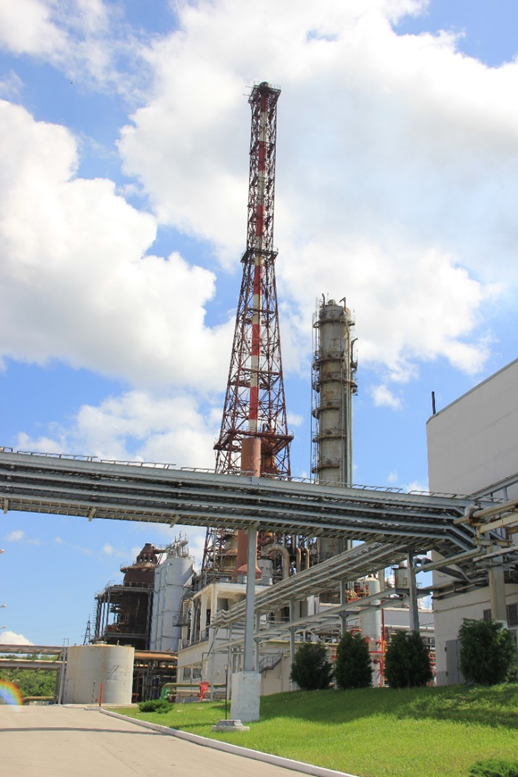 ООО «Саратоворгсинтез» осуществляет подготовку реализации Инвестиционного проекта «Строительство установки акрилонитрила и 3-й установки цианида натрия» 

Инвестиционный проект предусматривает строительство 3-ей установки по производству нитрила акриловой кислоты мощностью 85 тыс.т/год (с получением дополнительных объемов ацетонитрила 1,6 тыс.т/год и синильной кислоты 8,3 тыс.т/год) и увеличение мощности производства цианида натрия до 50 тыс.т/год путем строительства 3-ей технологической установки мощностью 15 тыс.т/год.
SWOT-анализ
Анализ процессов материального обеспечения
Формирование
потребности МТР
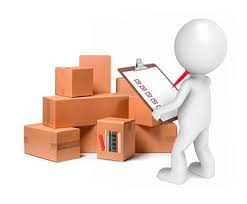 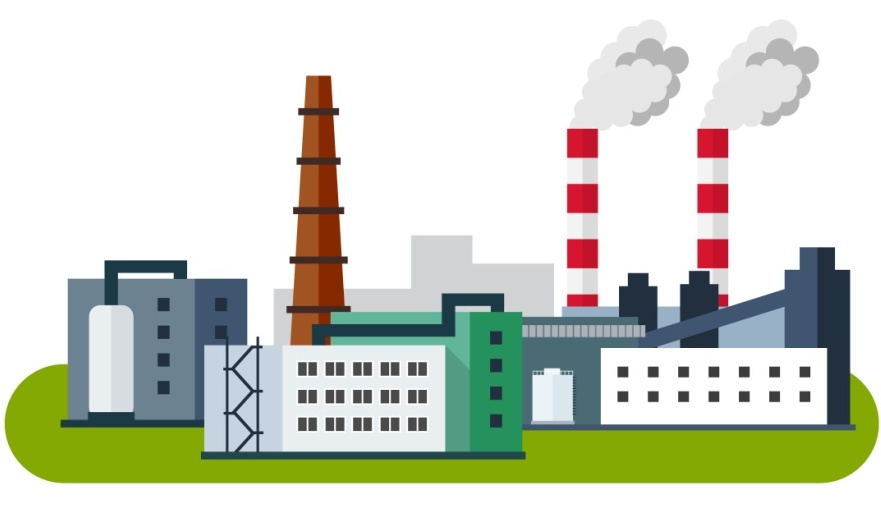 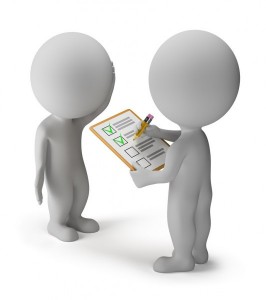 Объемы производства
Инвентаризация складских запасов
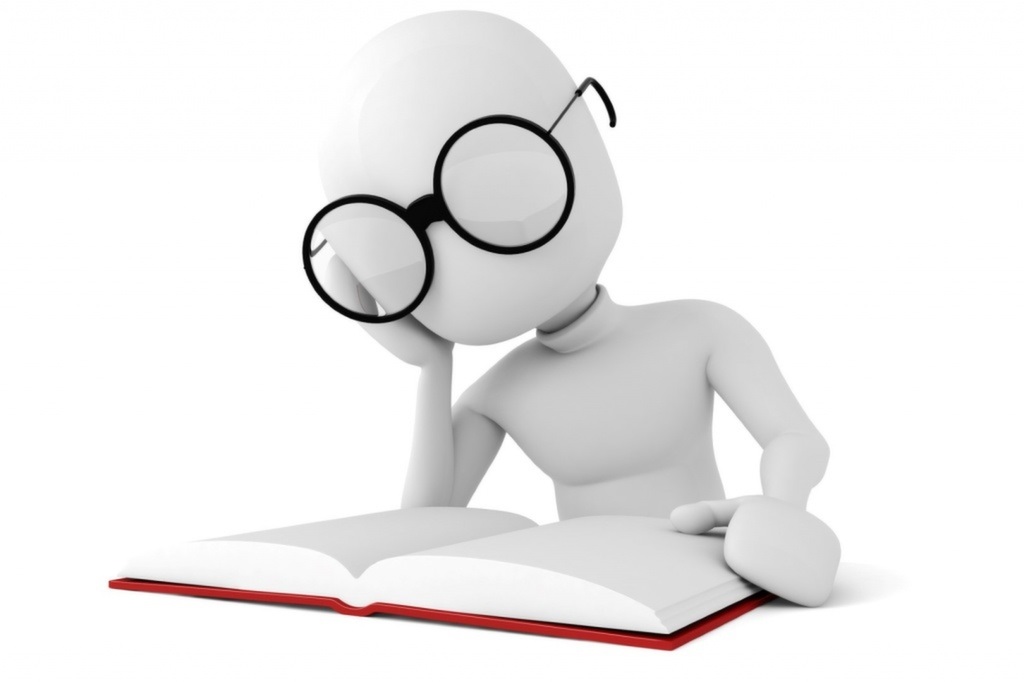 Формирование потребности лаборатории
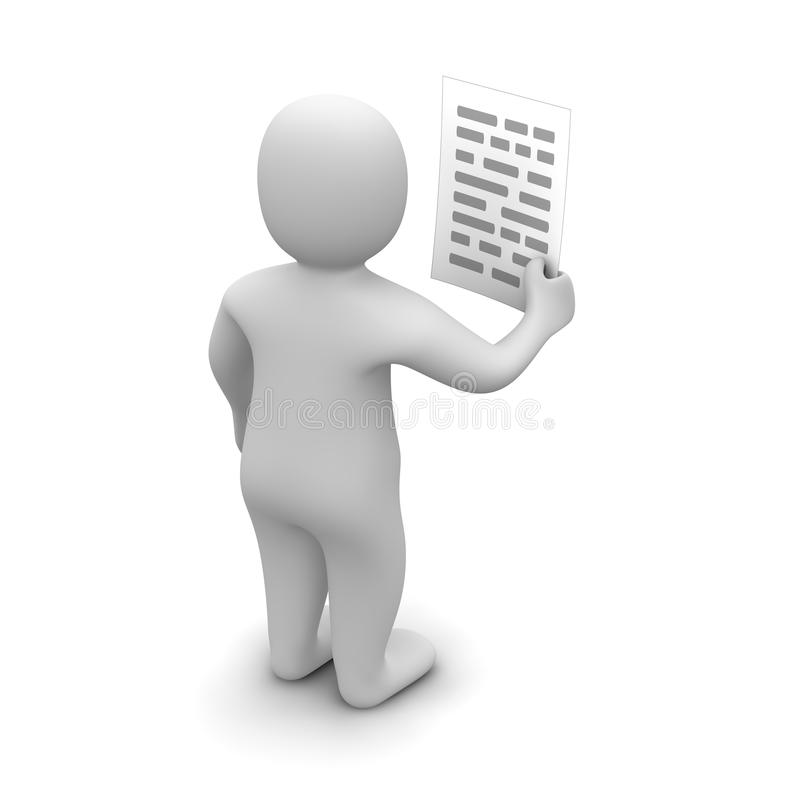 Анализ количества испытаний в соответствии с графиками контроля
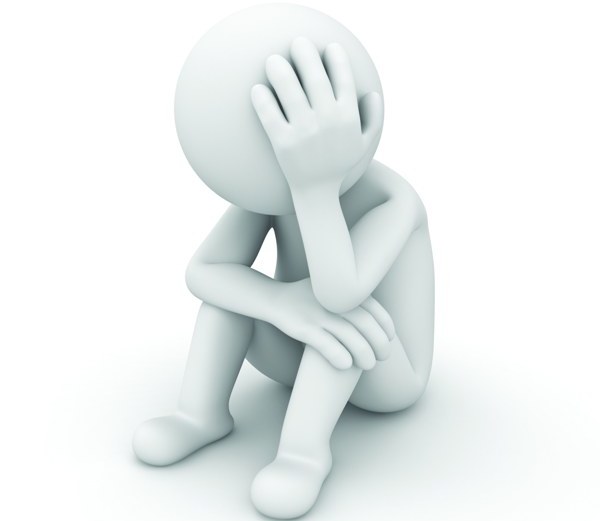 Ручной подсчет количества
МТР, затрачиваемых на испытания
Создание годовой потребности
АВС-анализ
Группа А-общая стоимость закупок по которым составила 75-80% суммарной стоимости годового объема потребности
Группа  В - общая сумма закупок по которым составляет 10-15% от общей суммы
А
В
С
Группа С - номенклатурные позиции, закупки по которым составляют 5-10% от общей суммы годовых закупок
АВВ-бюджетирование
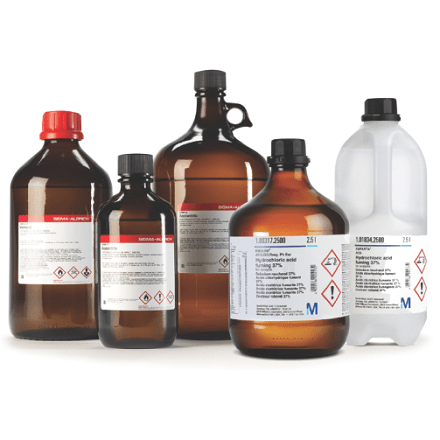 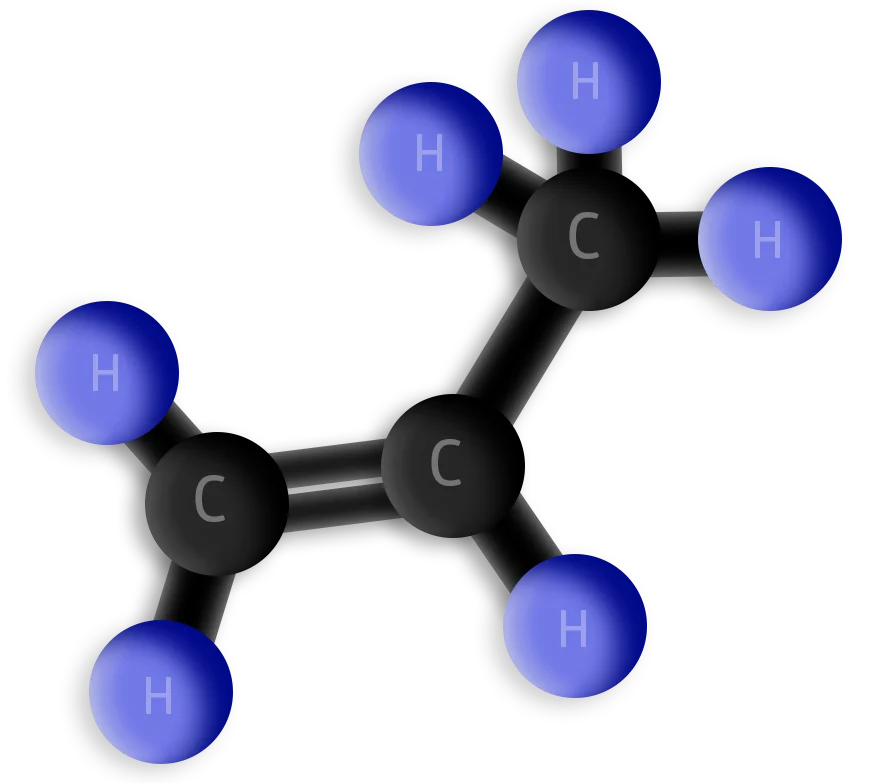 АВВ-бюджетирование
Потребность Производственной
Лаборатории
Химические реактивы для анализа готового продукта
Чистые вещества для проведения градуировки
Материалы для проведения анализа воздушной среды
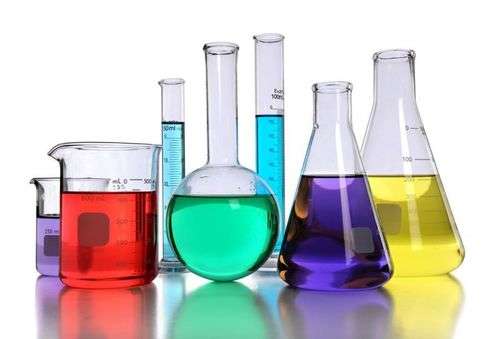 Газы и газовые смеси
Посуда химическая
Алгоритм определения материального обеспечения
Программа развития
Спрос
Рыночная ситуация
Определение объема производства акрилонитрила
Планируемый объем производства акрилонитрила
Количество анализов согласно графикам контроля
Определение потребности в материальных ресурсах на обеспечение деятельности производственной лаборатории
Проведение АВС-анализа материальных ресурсов
Определение наличия материальных ресурсов на складе
Расчет потребности в материальных ресурсах с учетом норм расходов
Расчет потребности в материальных ресурсах на основе АВВ-бюджетирования
Формирование годовой заявки в МТР
Годовая заявка в МТР
Внесение данных в ЛИМС
Разработка проекта внедрения
Для внедрения алгоритма определения материального обеспечения лаборатории химическими материалами и реактивами производства акрилонитрила необходимо разработать план
АВС
Заявка
АВВ
на основе АВС-анализа мы выявим наиболее значимые статьи затрат, на которых и делаем акцент при планировании и дальнейшем мониторинге использования МТР;

составим АВВ-бюджет, который  позволит  сформировать обоснованную заявку материального обеспечения деятельности лаборатории.

инвентаризации складских запасов (по наличию материалов и сроков годности реактивов) Формирование заявки.
Диаграмма Ганта реализации проекта
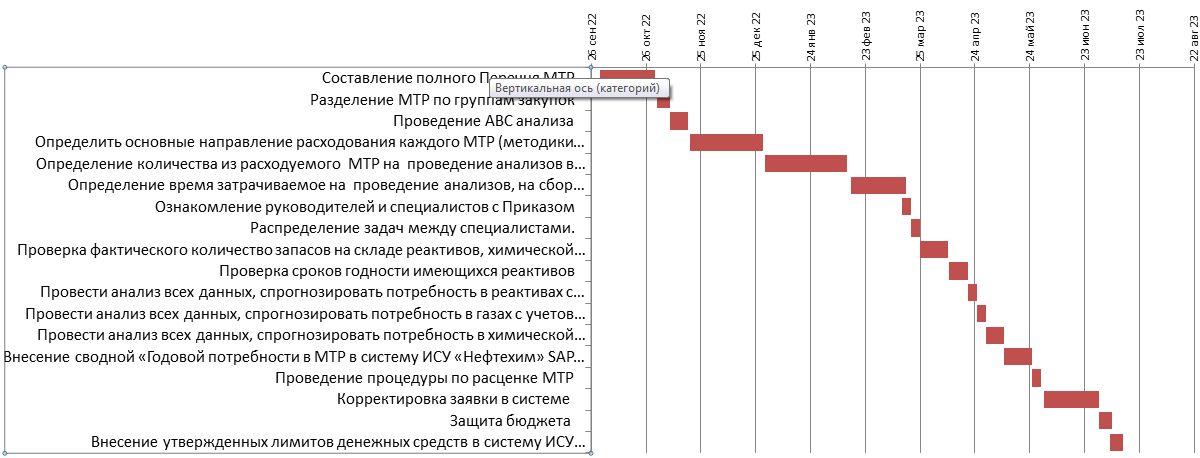 Лабораторная информационная система
РИСКИ проекта
Итоги внедрения 
алгоритма